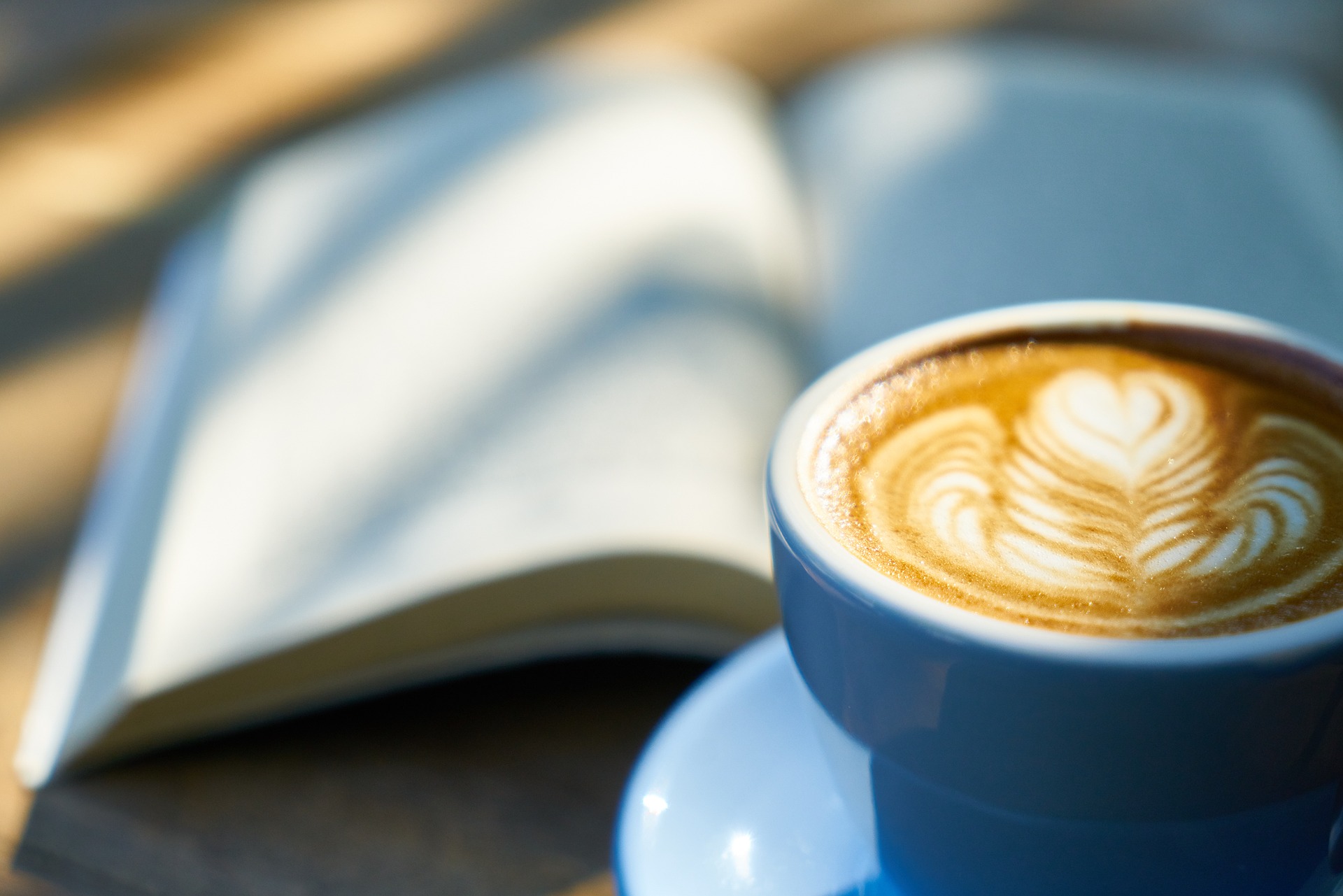 Suomi 1
ALC-7220
Mari Nikonen 
5. tapaaminen 
Maanantaina 30.1.2023 klo 16.30-18.30
Tervetuloa tunnille!
Tervetuloa tunni-lle!
Welcome lesson-to!
= Welcome to the lesson!

tunti = hour, lesson
Tänään
Mitä kuuluu? 
Jumppaa ja ääntämistä: pitkä ja lyhyt äänne
Kurssipalaute = Course feedback form
Kappale 2: Susanin naapurit ja Tyynen perhe
Kysymyksiä ja kommentteja kotitehtävistä
Noin kello 17.30 pieni tauko
Harjoituksia pienissä ryhmissä
Kielioppia: Genetiivi
Kotitehtävät
Mitä kuuluu?
= How are you? 

Oikein hyvää! = Tosi hyvää! = Very good! 
Hyvää, kiitos! = Fine thanks! 
Ihan hyvää. = Quite good. 
Ei hyvää. = Not good.
Kirjoita chattiin = Write in the chat
Mitä sulle kuuluu tänään? = How are you today? 

Esimerkiksi: 

Mulle kuuluu tosi hyvää tänään!
Jumppaa ja ääntämistä
3 + 1
Opettaja 3
Opiskelijat 1
Ääntämistä: Pitkä ja lyhyt äänne
Yks kahvi kiitos!
Tuleeko muuta? 
Mitä toi kakku maksaa?
tuo = toi (spoken) = that  
Viis viiskymmentä. 
Joo, yks pala sitä, kiitos!
Kiitos!
Mitä kuuuuuuluuuuuu?
Long vowels and consonants can’t really be too long in Finnish
In the beginning it’s a good idea to exaggerate them



Mitä kuuluu? = How are you
(Mitä kulu? = How much was spent? Not commonly used)
Sanan rytmi = Word rhythm
1. kulu
= expense
2. kuluu 
= is spent (verb kulua)
3. kuulu
= was heard (verb kuulua, spoken) 
4. kuuluu
= kuuluu from mitä kuuluu, from the verb kuulua ’is heard’ 
(Mitä kuuluu literally means: What does one hear)
Word rhythm
1. Aku 
= first name (male) 

a-ku

2. Akku 
= battery (chargeable)

ak-ku
These are hard to remember at first
But they will get intuitive over time
Say the version you remember, it’s usually clear from context what you mean!
If you know a sound is long, exaggerate it
Start with this one: kusi vs. kuusi
1. kusi = piss (vulgar) 
2. kuusi 
1. 6
2. fir tree 


Really exaggerate the uu in kuusi
Kurssipalaute = Course feedback
https://forms.gle/MquG8peXX4H9aMiu5
Grading
Scale 1–5 
1 = first passing grade
3 = good
5 = excellent
Some additions to family vocabulary
Harjoitus 4 sivulla 24 (New: Harjoitus 5 sivulla 29)

Kumppani = partner (both business and romantic) 
Puoliso = spouse/partner 
	(partneri = business partner) 
Aviopuoliso = spouse, married legally 
Avopuoliso = spouse, live together, not married (common-law marriage)
Friendships and relationships
Ystävä = close friend
Kaveri = friend
Facebook-kaveri
Tyttöystävä, tyttökaveri = girlfriend
Poikaystävä, poikakaveri = boyfriend 
Heila = Significant other 
much more informal in tone than SO
Family words
sisarus = sibling 
siskonlapsi, veljenlapsi, sisaruksenlapsi = niece/nephew, nibling
vanhempi = parent, singular
	vanhemmat = parents, plural 
isovanhempi = grandparent
lapsenlapsi = grandchild 
appivanhempi = parent in law
More in-laws
käly = sister-in-law
often also: miehen vaimo, veljen vaimo 
lanko = brother-in-law
often also: siskon mies, vaimon veli 

appi = father in law
anoppi = mother in law
Kuunnellaan kappale 2
sivulla 20–21
Tyynen perhe sivulla 23
Vuotias ja vuotta
Olen 36-vuotias. 
	”I am a 36-year-old”

Olen 36 vuotta. 
	”I am 36 years (old)”
Olen 36 vuotta vanha. 
I am 36 years old.
Personal pronouns in spoken and written language
Written			Spoken

minä				mä	
sinä				sä
hän/se			se	
me 				me
te 				te	
he/se				ne
Se
written: it
spoken: he/she/they/it
Kysymyksiä
toimittaja = reporter, journalist
Susanin naapurissa 
naapurissa = in the neighbouring property, at the neighbour’s 
naapuri = 
1. neighbour (the person)
2. the neighbouring house (or property, or flat...)
Kysymyksiä? Kommentteja?
https://edu.flinga.fi/s/ETQ7YJG
Tampereella vs. Helsingissä
Place names can take -lla/llä or –ssa/sää for ’in’
Helsingissä, Espoossa
Intiassa, Sambiassa, Brasiliassa
Outside of Finland: always –ssa (some exception) 
Tampereella, Vantaalla
There’s no way to know which one, you have to look it up and memorize
When I moved to Turku, I had to ask the locals how the place names worked 
If the place is related to water or the name of a body of water, it’s likely to be –lla/llä
Vantaassa = In the river Vantaa
Vantaalla = In the city called Vantaa
Mielenkiintoista!
Interesting! 


kolmetoista = thirteen
TAUKO
Kello on nyt 17.37
Jatketaan 17.47
Pienissä ryhmissä
https://mycourses.aalto.fi/course/view.php?id=38216&section=6



No need to share anything you don’t want to share
Feel free to make up an identity, an ideal family...
Chosen family is family
= Itse valittu perhe on perhe§
Kielioppi: Expressing possession
Minulla on... = I have...
Minulla on ystävä = I have a friend. 
= Mulla on ystävä. 
Genetiivi = genitive 
Marin ystävä = Mari’s friend. 
Oscarin kahvila = Oscar’s café.
How to form the genitive
add an n to the word
if the word ends in a consonant, then add –in
Oscar -> Oscarin
sometimes, the word changes in the genitive 
Helsinki -> Helsingin
vesi = water
vede-
veden
3. Personal pronouns and possessive suffixes
Four ways of saying ”My friend”

Minun ystävä = My friend 
Mun ystävä (spoken)
Minun ystäväni (formal written) 
ni = possessive suffix
Ystäväni (formal written) = my friend
Sometimes, the word changes when a suffix  is added
mies = man, husband
Minun mieheni = My husband	
Minun mies 



with mies, ni is added to miehe, the stem (vartalo in Finnish) of the word
Minun miehen koira = My husband’s dog
Oma suomi 1 sivu 29
New: 37
Kotitehtävät
Arvioitava kotitehtävä 1
Määräaika on tänään!
Opiskele uusia sanoja = Learn new words
especially minun, sinun, hänen, meidän, teidän heidän 
Lue Oma suomi 1 sivulla 29 / 37
Watch my little video about long and short sounds
Course feedback form: https://forms.gle/MquG8peXX4H9aMiu5
Kiitos!
Nähdään keskiviikkona! = See you on Wednesday!